Відділ правової                      та кадрової роботи
Центральне управління соціального захисту населення Дніпровської міської ради
Начальник управління
Загальний відділ
Заступник начальника управління
Заступник начальника управління по Соборному району
Заступник начальника управління по Шевченківському району
Заступник начальника управління по Центральному району
Відділ прийому громадян  з питань надання усіх видів соціальної допомоги та компенсацій
Відділ прийому громадян  з питань надання усіх видів соціальної допомоги та компенсацій
Відділ прийому громадян з питань надання усіх видів соціальної допомоги та компенсацій
Відділ фінансово-економічної діяльності
Відділ прийняття рішень                         з призначення  усіх видів соціальної допомоги та компенсацій
Відділ прийняття рішень                         з призначення усіх видів соціальної допомоги та компенсацій
Відділ прийняття рішень                         з призначення  усіх видів соціальної допомоги та  компенсацій
Сектор закупівель та договірної роботи
Сектор оперативної і поточної фінансово – економічної роботи
Відділ перевірки правильності призначення, перерахунку та виплати  усіх видів соціальної допомоги, компенсацій та пенсій
Відділ перевірки правильності призначення, перерахунку та виплати  усіх видів соціальної допомоги, компенсацій та пенсій
Сектор перевірки правильності призначення, перерахунку та виплати  усіх видів соціальної допомоги, компенсацій та пенсій
Відділ ветеранської політики та соціальних гарантій
Відділ ветеранської політики та соціальних гарантій
Відділ ветеранської політики та соціальних гарантій
Відділ реалізації державних програм та надання адресних допомог
Відділ реалізації державних програм та надання адресних допомог
Відділ реалізації державних програм та надання адресних допомог
Відділ виплати усіх видів соціальної допомоги та компенсацій
Відділ аналітичної роботи з питань надання  усіх видів соціальної допомоги та компенсацій
Відділ аналітичної роботи з питань надання  усіх видів соціальної допомоги та  компенсацій
Сектор аналітичної роботи з питань надання  усіх видів соціальної допомоги та компенсацій
Відділ автоматизації та обробки інформації
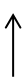 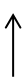 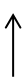